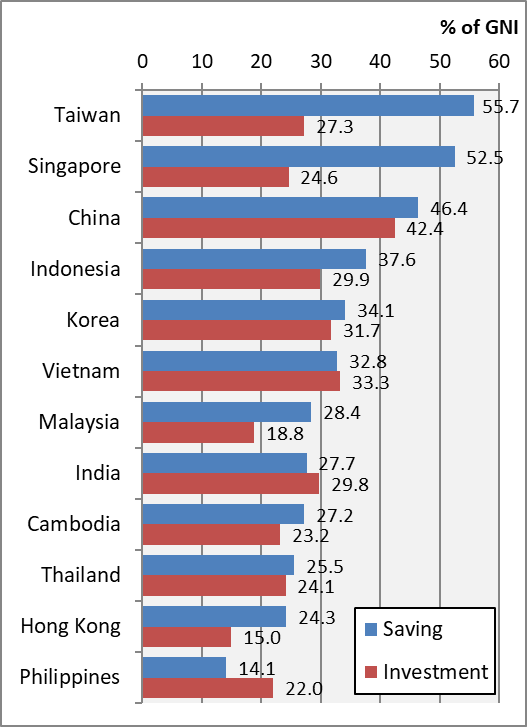 Chart 4.5Saving & Investment, 2022
[Speaker Notes: Note:  Chart 4.5 in the text takes GDP as the denominator.
Data sources
World Bank World Development Indicators
China National Bureau of Statistics
National Statistics, Republic of China (Taiwan)]